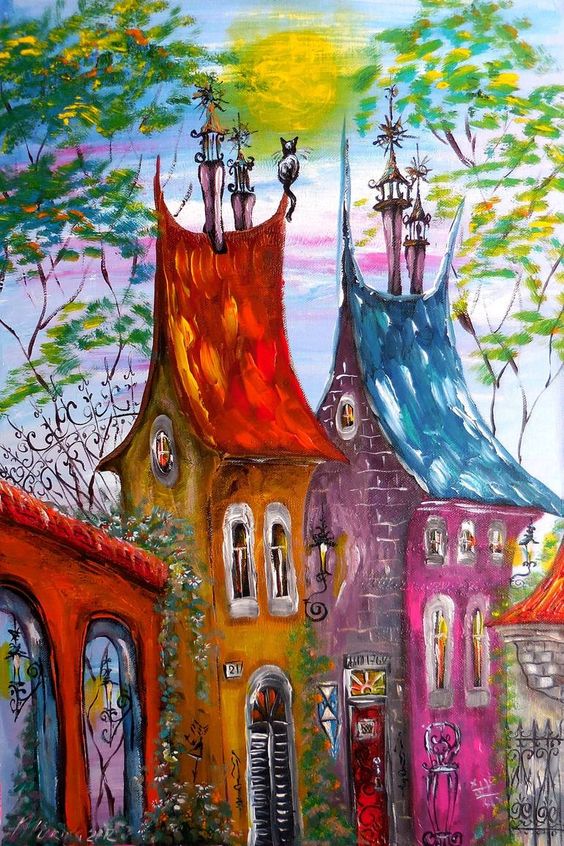 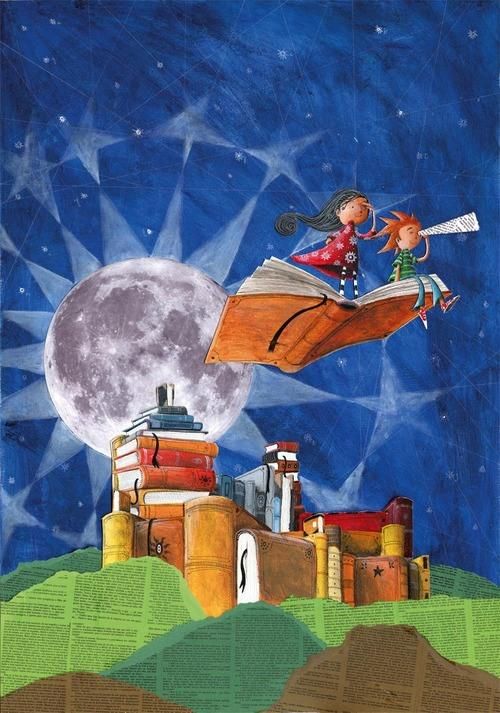 ΣΧΟΛΙΚΗ
ΚΑΛΗ
ΧΡΟΝΙΑ
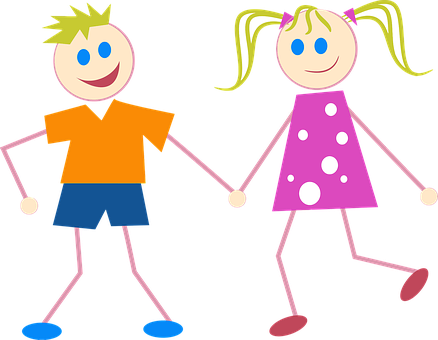